REAL Motivation for 2017
[Speaker Notes: Relax at the Lake Video Template
(Basic)
 
To reproduce the effects on this slide, do the following:
On the Home tab, in the Slides group, click Layout, and then click Blank.
On the Insert tab, in the Media group, click Video, and then click Video from file. 
In the left pane of the Insert Video dialog box, click the drive or library that contains the video. In the right pane of the dialog box, click the video that you want and then click Insert.
Under Video Tools, on the Format tab, in the bottom right corner of the Video Styles group, click the arrow opening the Format Video dialog box. 
In the Format Video dialog box, click Size in the left pane, and under Scale in the right pane uncheck Lock Aspect Ratio.
Then under Size and Rotate in the right pane set the Height to 7.5” and Width the 10”.
Select the video. On the Animations tab, in the Timing group, click the arrow to the right of Start and select With Previous.
With the video selected, under Video Tools, on the Playback tab, in the Video Options group, select Loop until Stopped.

To reproduce the text effects on this slide, do the following:
On the Insert tab, in the Text group, click Text Box, and then on the slide drag to draw your text box.
Select the text.  On the Home tab, in the Font group, do the following:
Select Verdana in the font list.
Click the Bold icon.
In the Font Size box, enter 88 pt.
Also on the Home tab, in the Paragraph group, select the Center Text icon.
With the text selected, under Drawing Tools, on the Format tab, in the Size group, click the arrow at the bottom right corner to open the Format Shape dialog box.
In the Format Shape dialog, click Position in the left pane, under Position and Size in the right pane set Horizontal to .0” and Vertical to 2.27”.
With the text still selected, under Drawing Tools, on the Format tab, in the WordArt Styles group click the arrow at the bottom right to open the Format Text Effects dialog box.
In the Format Text Effects dialog, click Text Fill in the left pane, under Text Fill in the right pane, select Solid Fill. Then under Fill Color click the arrow to the right of Color and select More Colors.
In the Colors dialog box, click the Custom tab and do the following:
Color Model: RGB
Red: 0
Green: 176
Blue: 240
Click OK to close the Colors dialog box.
Still in the Format Text Effects dialog, Text Fill right pane, under Fill Color set the Transparency to 40%.
Also in the Format Text Effects dialog box, select Reflection in the left pane, and in the Reflection right pane do the following:
Transparency : 20%
Size: 50%
Distance: 0.3 pt
Blur: 4 pt
In the Format Text Effects dialog box, select 3-D Format in the left pane, under 3-D Format in the right pane do the following:
Under Bevel, click the arrow to the right of Top and select Slope (second row, fourth option from left), and then enter Width as 5 pt and Height as 5 pt.
Under Depth, set the Depth to 5 pt.
Under Contour, click the arrow to the right of Color and under Theme Colors, select Dark Blue, Text 2 (first row, fourth option from left), and then enter Size as 0.5 pt.
Under Surface, click the arrow to the right of Material and under Translucent select Powder (first option from left), and then click the arrow to the right of Lighting and under Neutral select Three Point (first option from left)
In the Format Text Effects dialog box, select 3-D Rotation in the left pane, under 3-D Rotation in the right pane, click the arrow to the right of Presets and under Perspective select Perspective Front (first option from left).
Close the Format Text Effects dialog box.

To reproduce the animation effects on this slide, do the following:
Select text box, on the Animations tab, in the Animation group, select Float In (under Entrance, first row, fourth option from left).
Also on the Animations tab, in the Timing group, click the arrow to the right of Start and select With Previous, and set the Duration to 4.00 and the Delay to 1.00.]
Motivation Seminar for FitCamp 2017
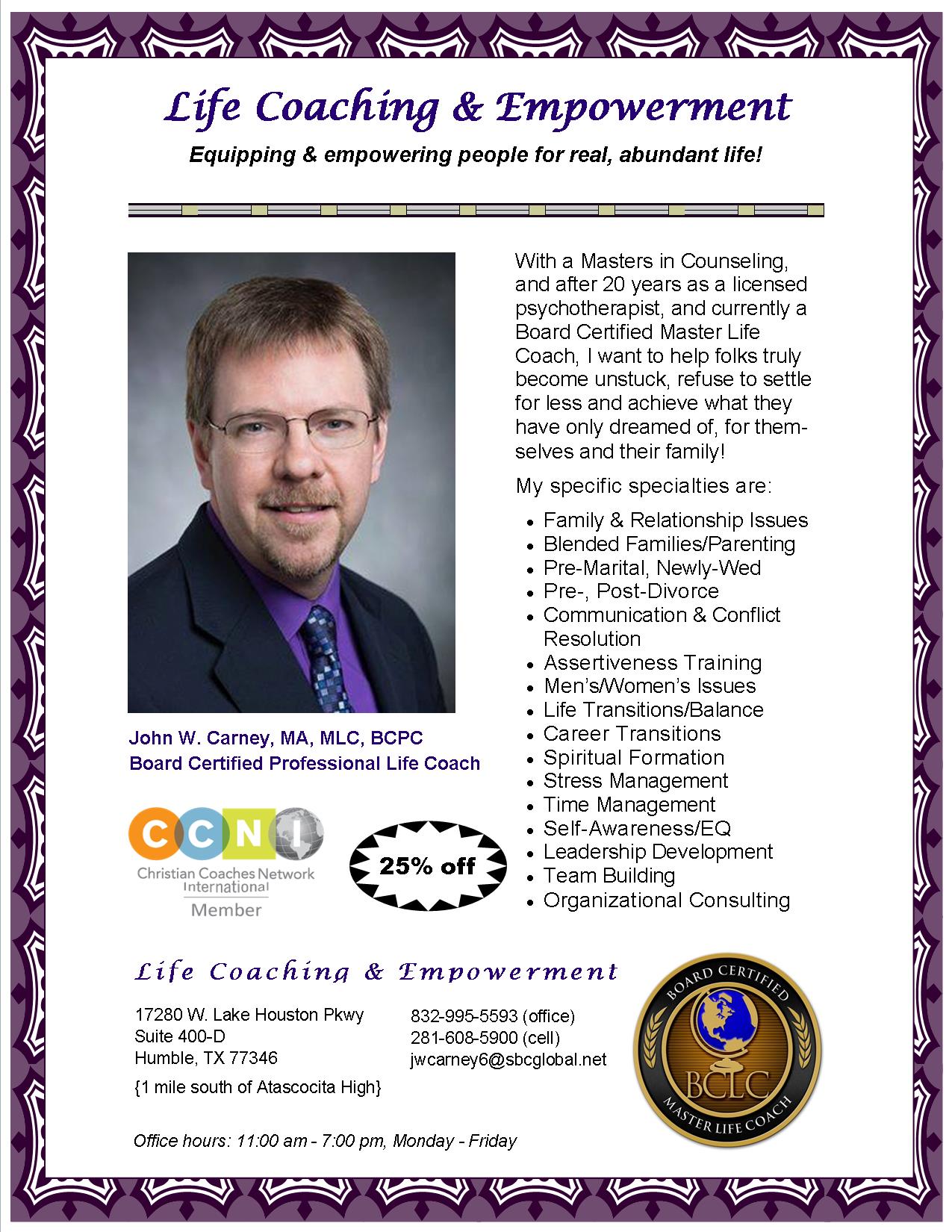 Introduction: Foundational Power Truths

I. Motivation: What It Is and How It Works
What is Motivation?
Common Misconceptions About Motivation

II. How to Get Motivated and Take Action
Schedule Your Motivation
How to Get Motivated (Even When You Don’t Feel Like It)
How to Make Motivation a Habit

III. How to Stay Motivated for the Long-Run
How to Stay Motivated by Using the Goldilocks Rule
How to Reach Peak Motivation
What to Do When Motivation Fades

IV.  20 Motivation Tips that Will Last
Foundational power truths
There really is a higher purpose
There’s nothing like an accountability partner for encouragement
Get inspiration in the right places
Make fitness simple (KISS)
Make it Stick
Keep it fun and know that YOU ARE WORTH IT!!!
Motivation:  What Is It & How it works
Scientists define it as:
The War of Art declares:

Misconceptions About Motivation Corrected
Is motivation the result of action or the cause of it?
How does Newton’s First Law of Dynamics apply?
Always remember…the force is with you!
How to get motivated & Take Action
Schedule Your motivation
Getting Motivated When You Don’t feel Like It:
Be more consistent in the little things
Be more creative with you rituals
Start each day as stress free as possible…intentionally
Strategically, sleep better
How To make motivation a habit
Step 1 – A good routine starts by being so easy that you can’t say no to it!
Step 2 – Your routine should get you moving toward the end goal…your objective.
Step 3 -  You need to follow the same pattern almost every time…keep it simple.
How to stay motivated for the long-run
Use the Goldilocks Rule
Flow, and harnessing your peak motivation

When Motivation Fades:
Realize your mind is a suggestion engine
In the is case, discomfort is definitely temporary
You’ll NEVER regret good work once it’s done
This is life…
Top 20 motivation tips
Chart your progress
Hold yourself back
Join a group to help keep you focused & motivated
Post a picture of your goal someplace very visable
Get a workout partner or goal buddy
Just get started
Make it a pleasure
Give it time & be patient with yourself
Break your objective down into smaller mini-goals
Reward yourself …often
Top 20 motivation tips (continued)
Find inspiration on a daily basis
Get a coach personally AND take a class cyclically
Have powerful reasons and write them down
Become aware of your urges to quit, & be prepared for them
Make it a rule NEVER to skip 2 days in a row
Visualize your goal clearly
Keep a daily journal of your progress
Create a friendly, mutually supportive competition
Make a big public commitment, and be FULLYcommitted
ALWAYS think positive
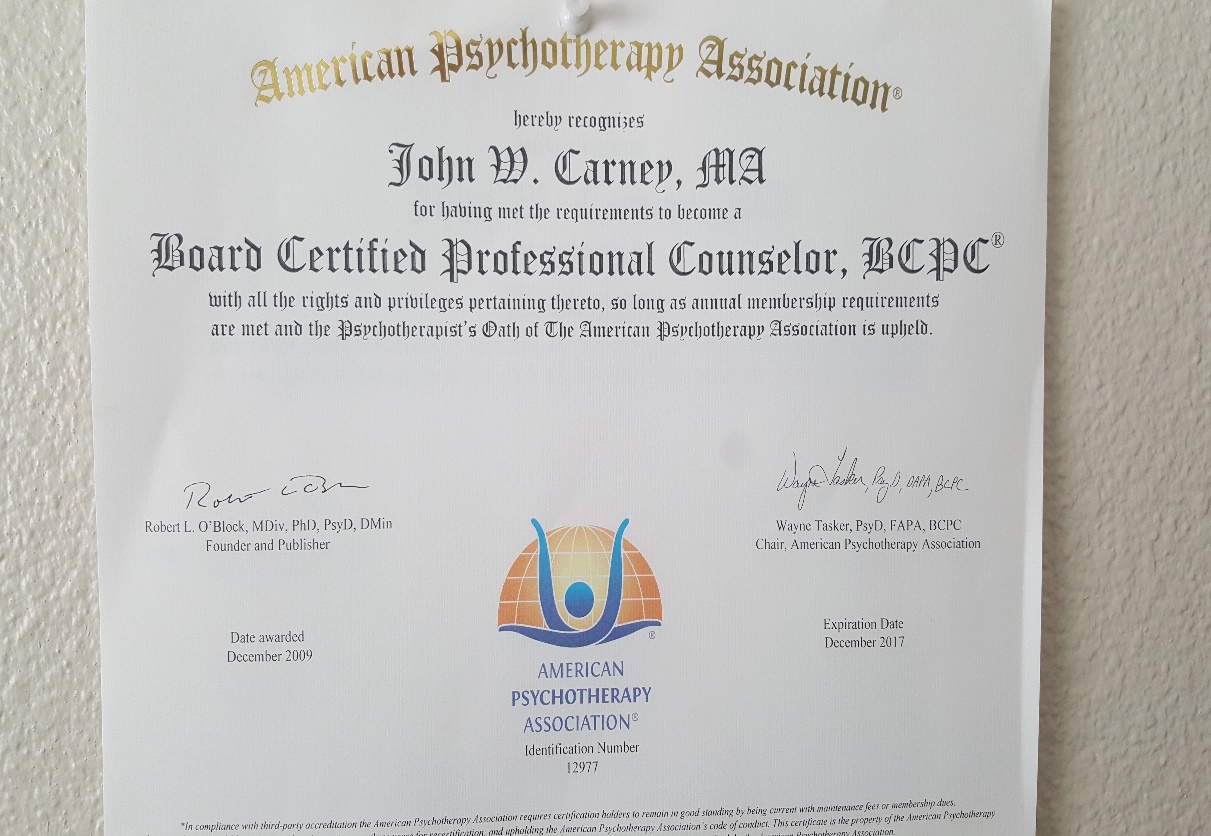 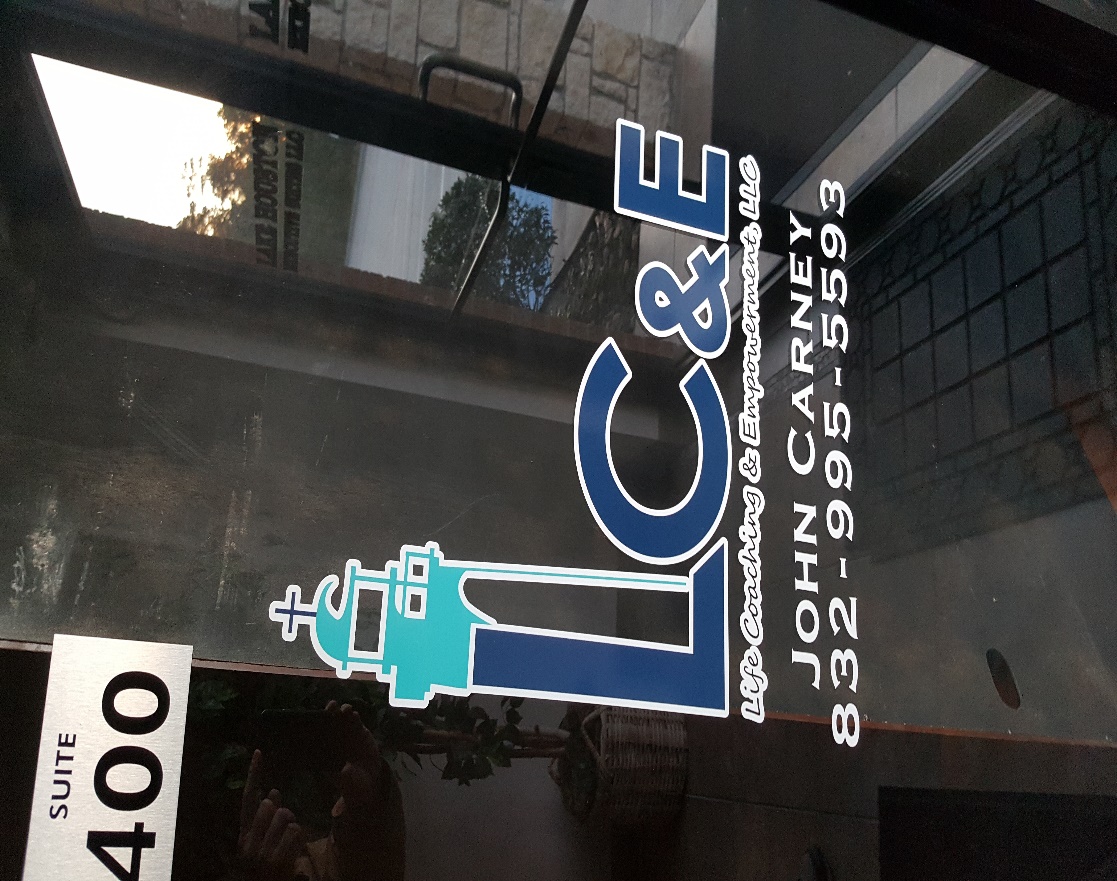 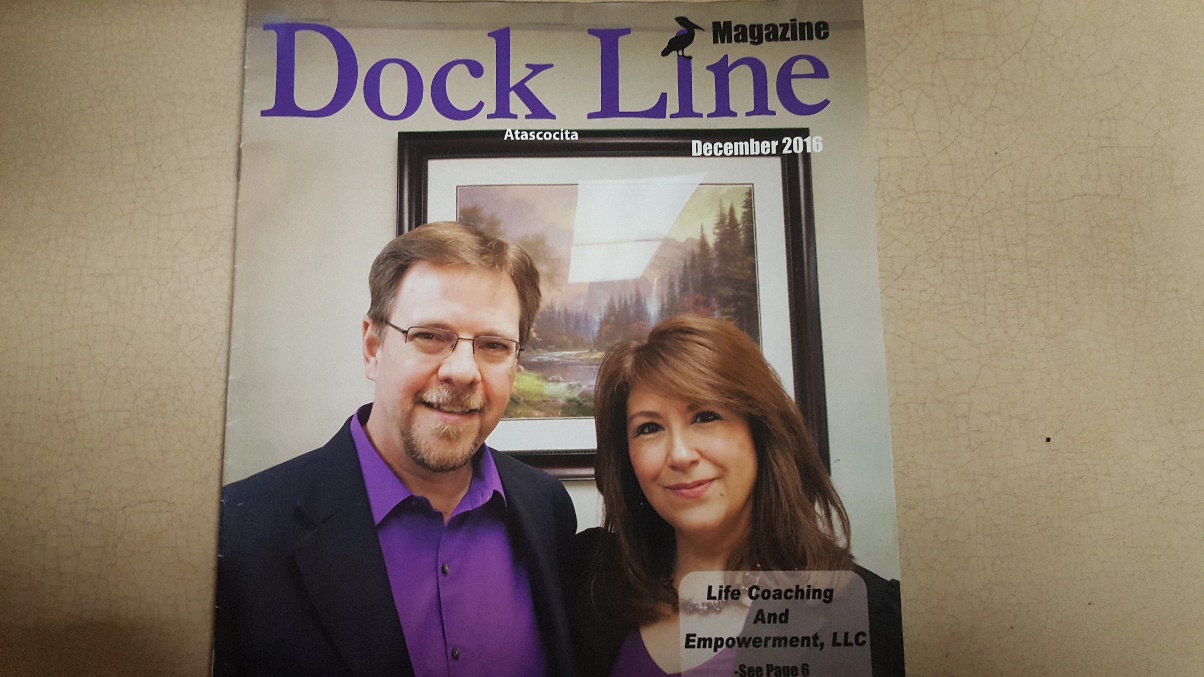 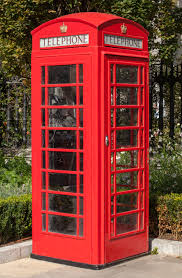